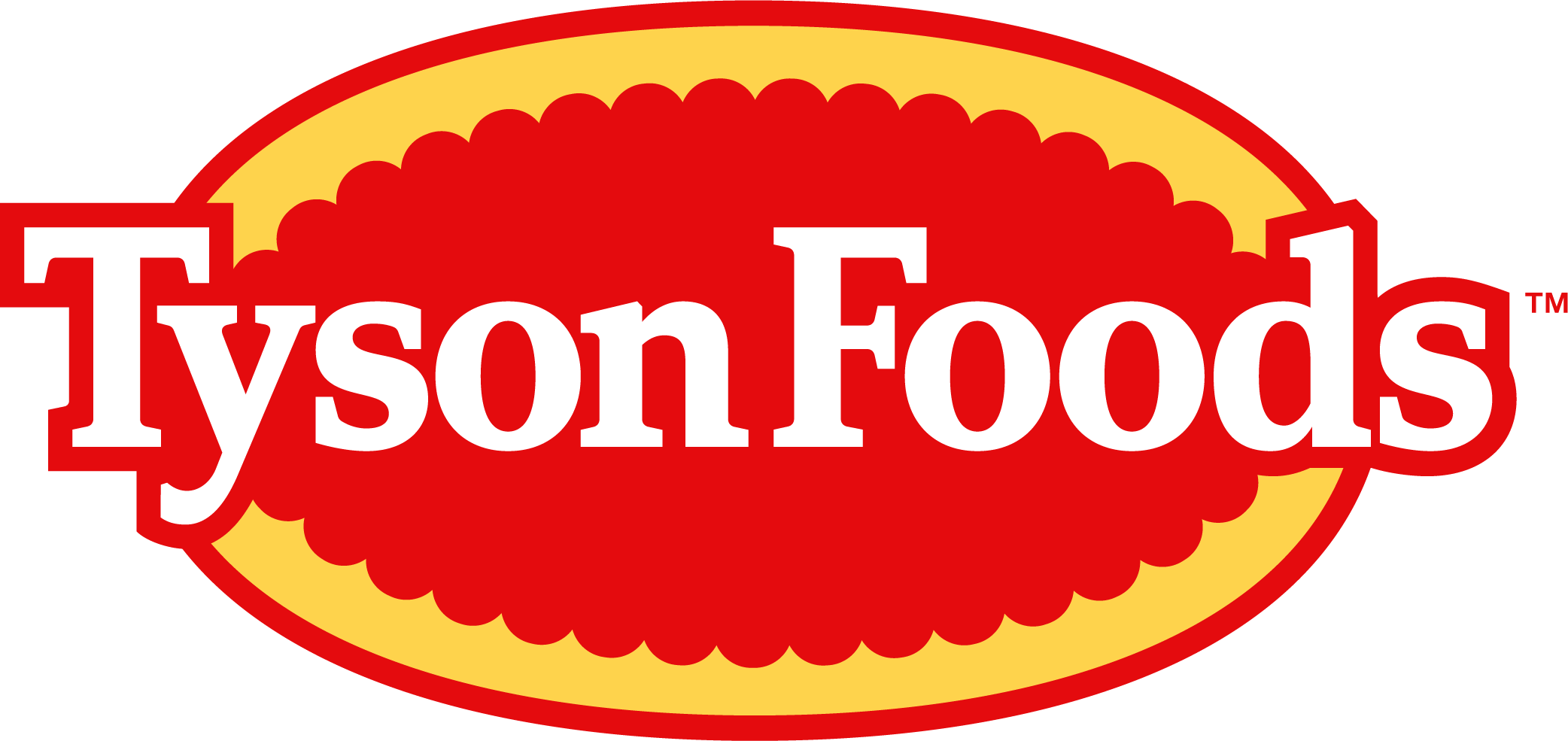 Presentation Headline
Presentation Sub Headline
FEB 8, 2024
We feed the world like family.
Thompson, Smith and Peters
Munoz, May and Zhou
Franklin, Thomas and Donald
One headline or a short title will have more impact.
One headline or a short title will have more impact.
One headline or a short title will have more impact.
Thompson, Smith and Peters
Munoz, May and Zhou
Franklin, Thomas and Donald
Summarize with three points.
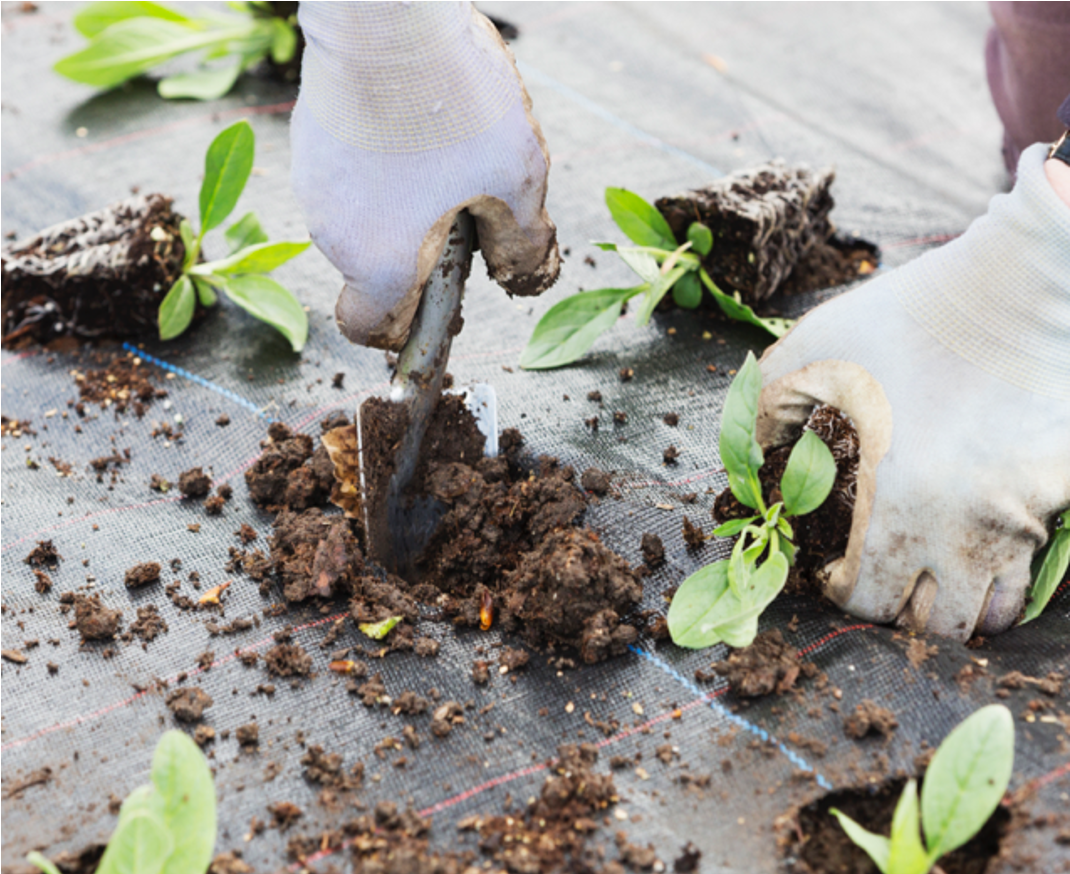 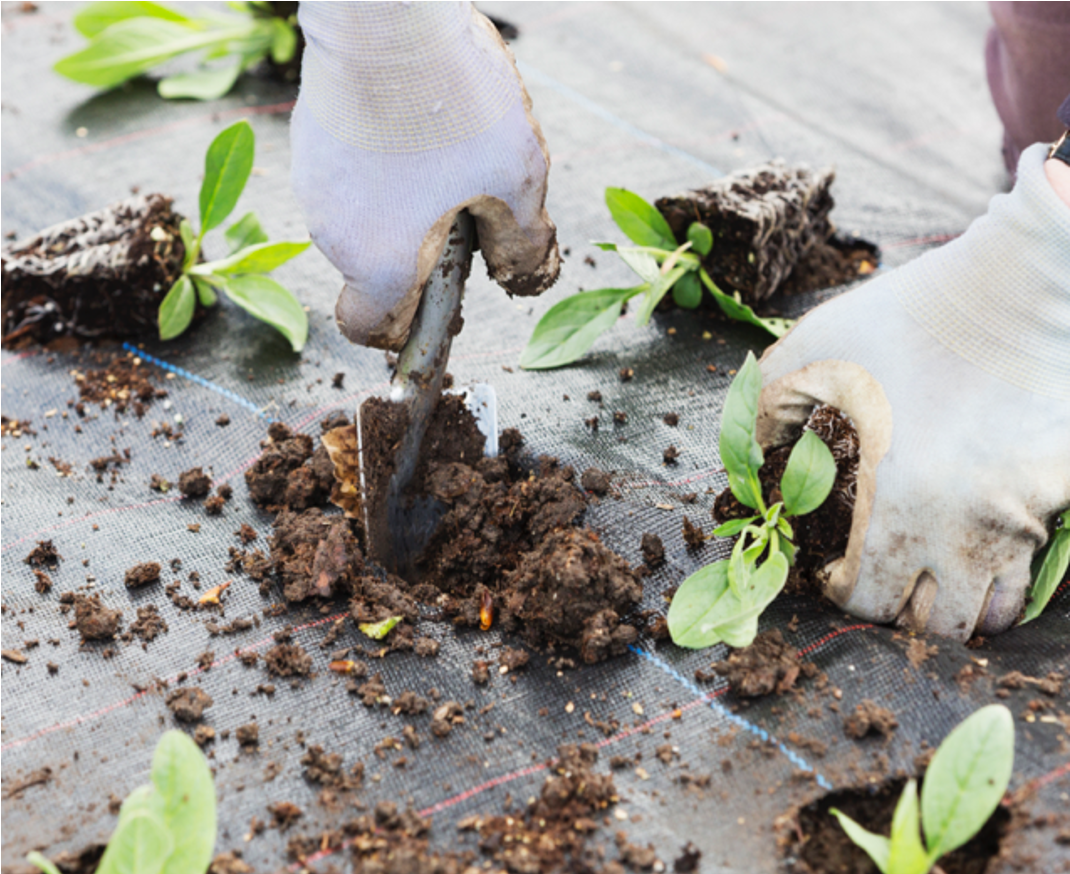 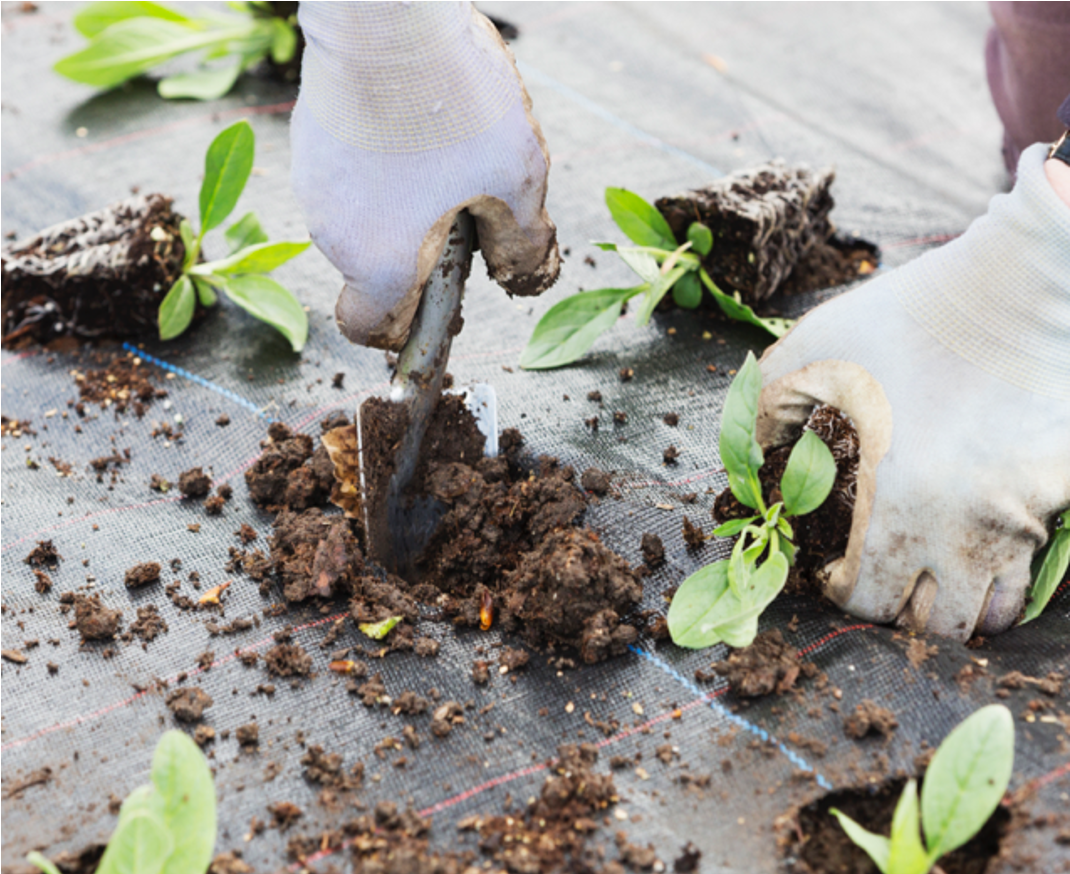 Photo A
Photo B
Photo C
Second Section Headline
Section Sub Headline
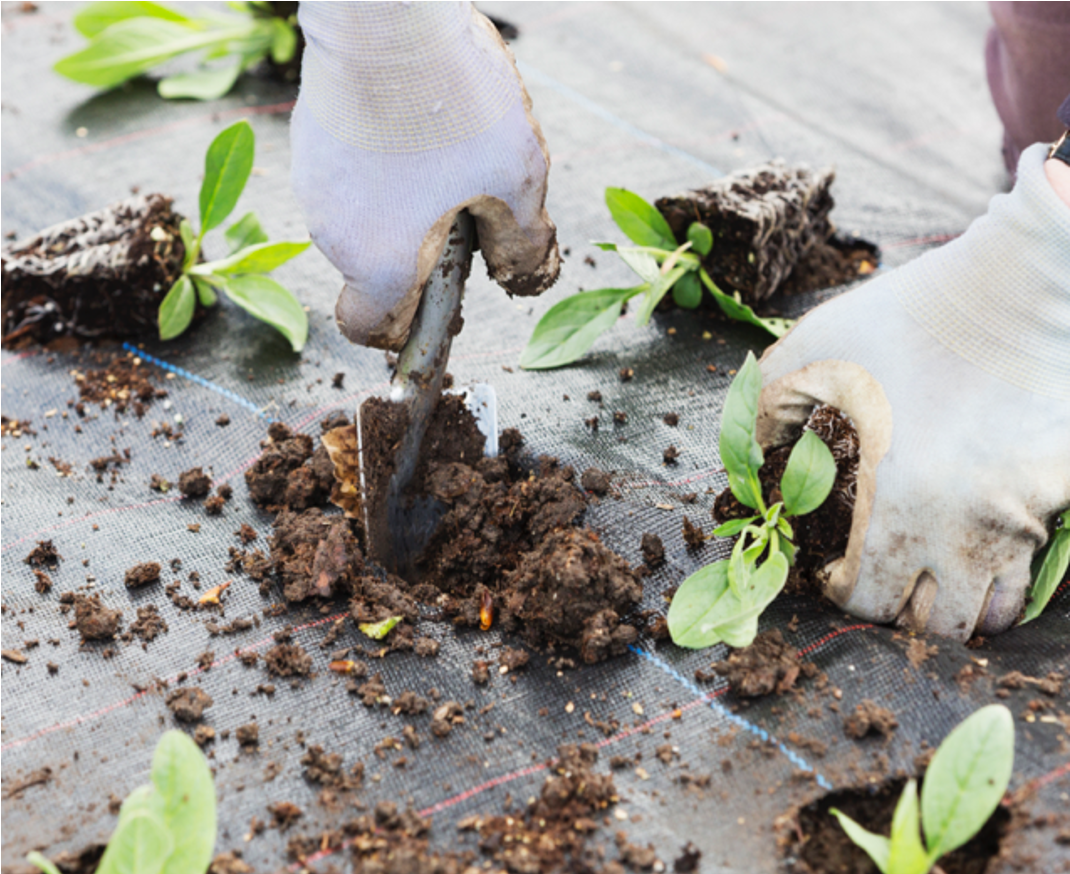 Compact Headline
Thomas
Smith
Peters
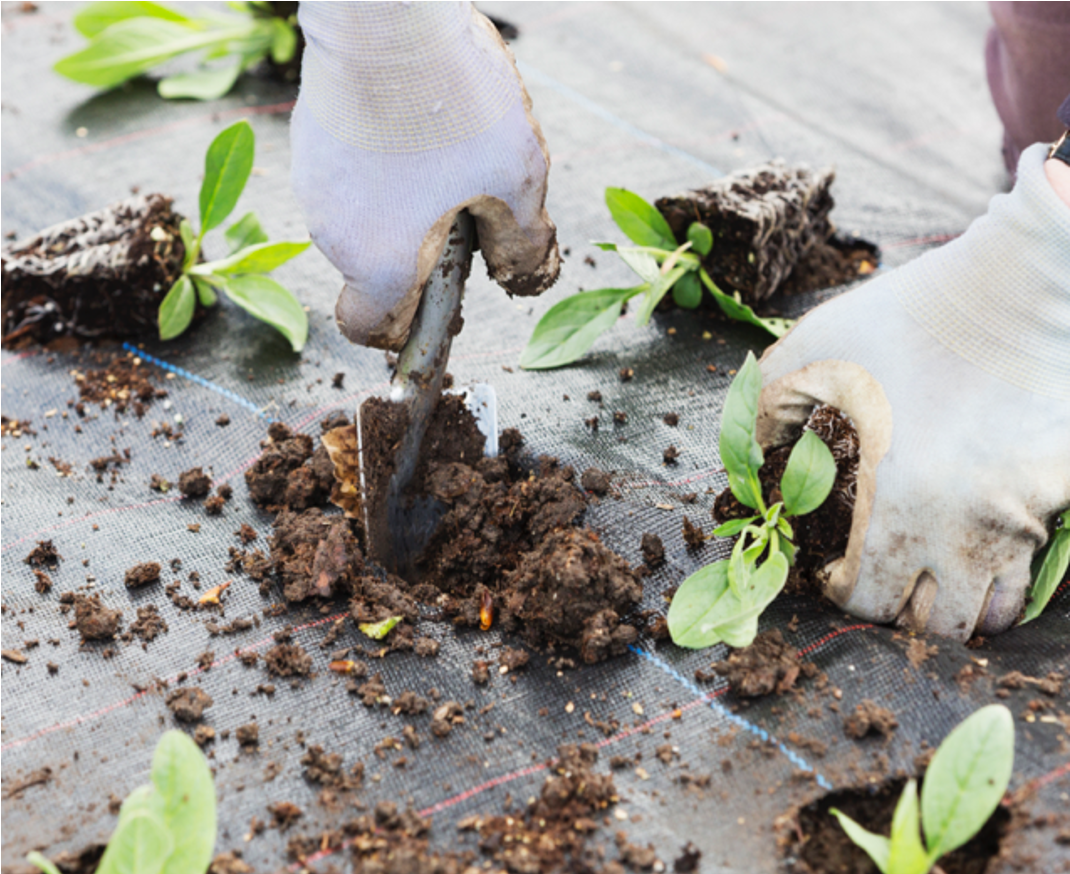 Compact Headline
Franklin
Thompson
Murray
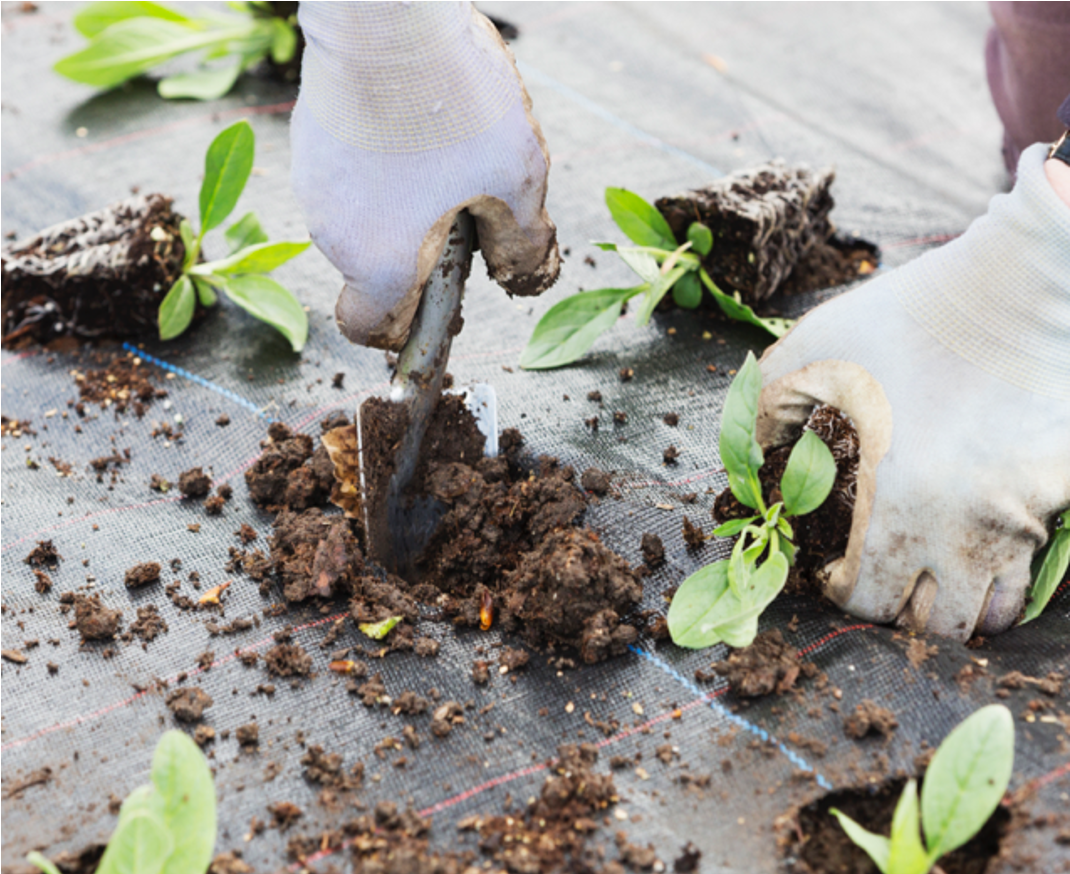 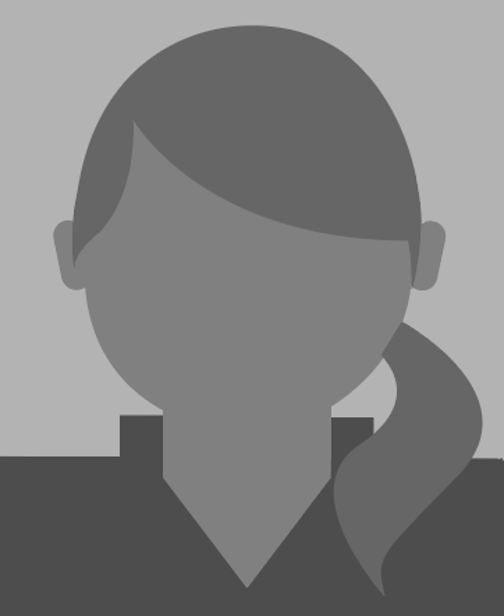 Third Section
Team Member Name, Title, Department
How do we solve the problem?
1
2
3
Consider the objective and ensure we’ve asked what we are trying to solve.
What are the barriers and why isn’t the problem already solved?
What do we know about our audience or customers that could be used to solve it?
How do we solve the problem?
1
2
3
Consider the objective and ensure we’ve asked what we are trying to solve.
What are the barriers and why isn’t the problem already solved?
What do we know about our audience or customers that could be used to solve it?
Include a summarized headline.
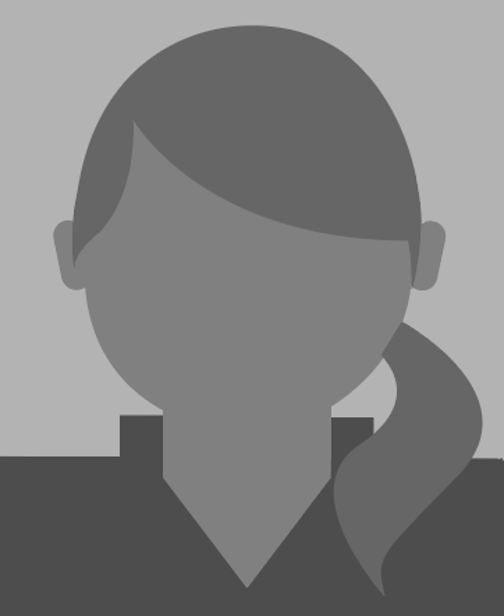 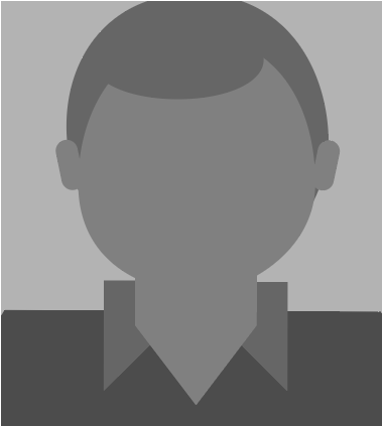 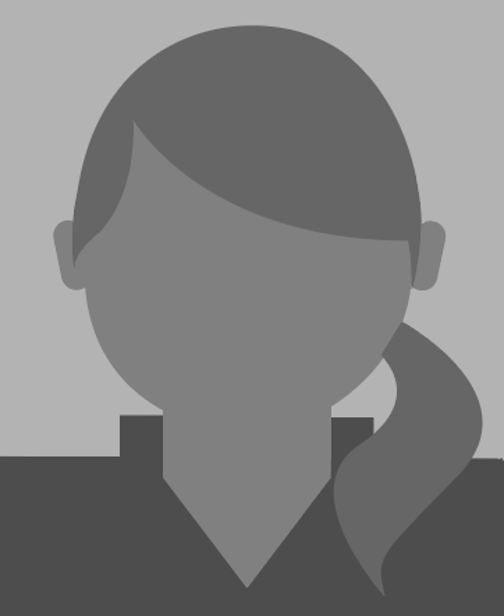 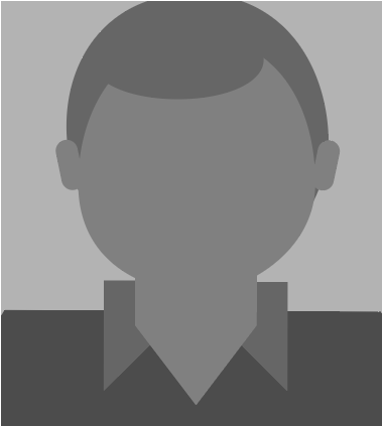 Jane Doe
Alex Doe
Jenny Doe
Alex Doe
Manager, Operations
Manager, Marketing
Sr. Manager, Sales
Sr. Manager, Operations
Include a summarized headline.
Text A
Text B
Lorem Ipsum
Doler Sit
Amet Lorem
Text 1 
Text 2
Text 3
Lorem Ipsum Doler Sit Amet
Lorem Ipsum
ATTRIBUTES
What’s the takeaway?
Franklin
Thomas
Donald
Thompson
Sue, Tom and Jose 
Frank and Bob
Smith
Peters
ATTRIBUTES
What’s the takeaway?
Franklin
Thomas
Donald
Thompson
Sue, Tom and Jose 
Frank and Bob
Smith
Peters
ATTRIBUTES
What’s the takeaway?
Franklin
Thomas
Donald
Thompson
Sue, Tom and Jose 
Frank and Bob
Smith
Peters
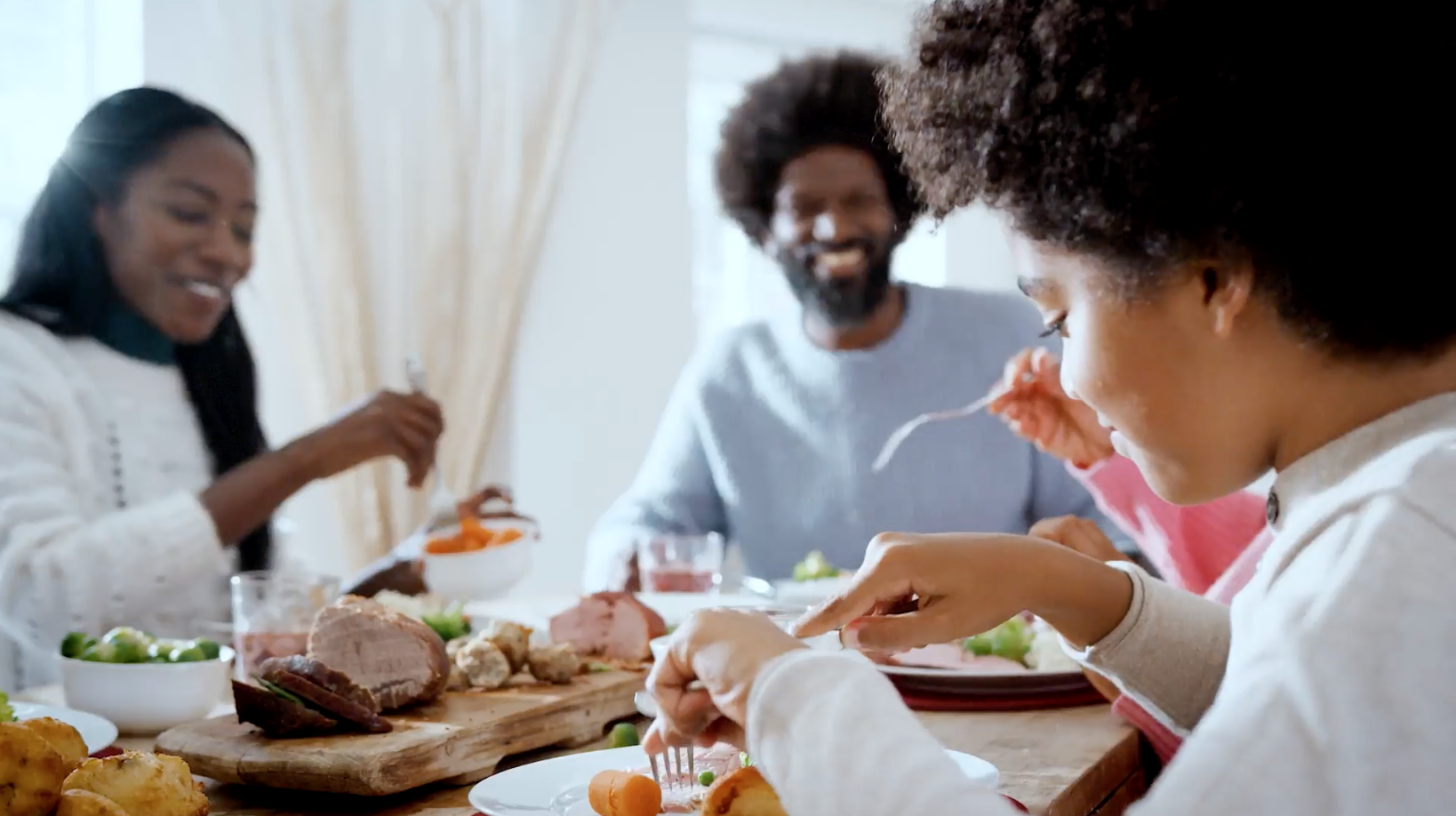 Use this slide for a quote that is bold and reinforces your message.
Quote Attribution
Use this slide for a quote that is bold and reinforces your message.
Quote Attribution
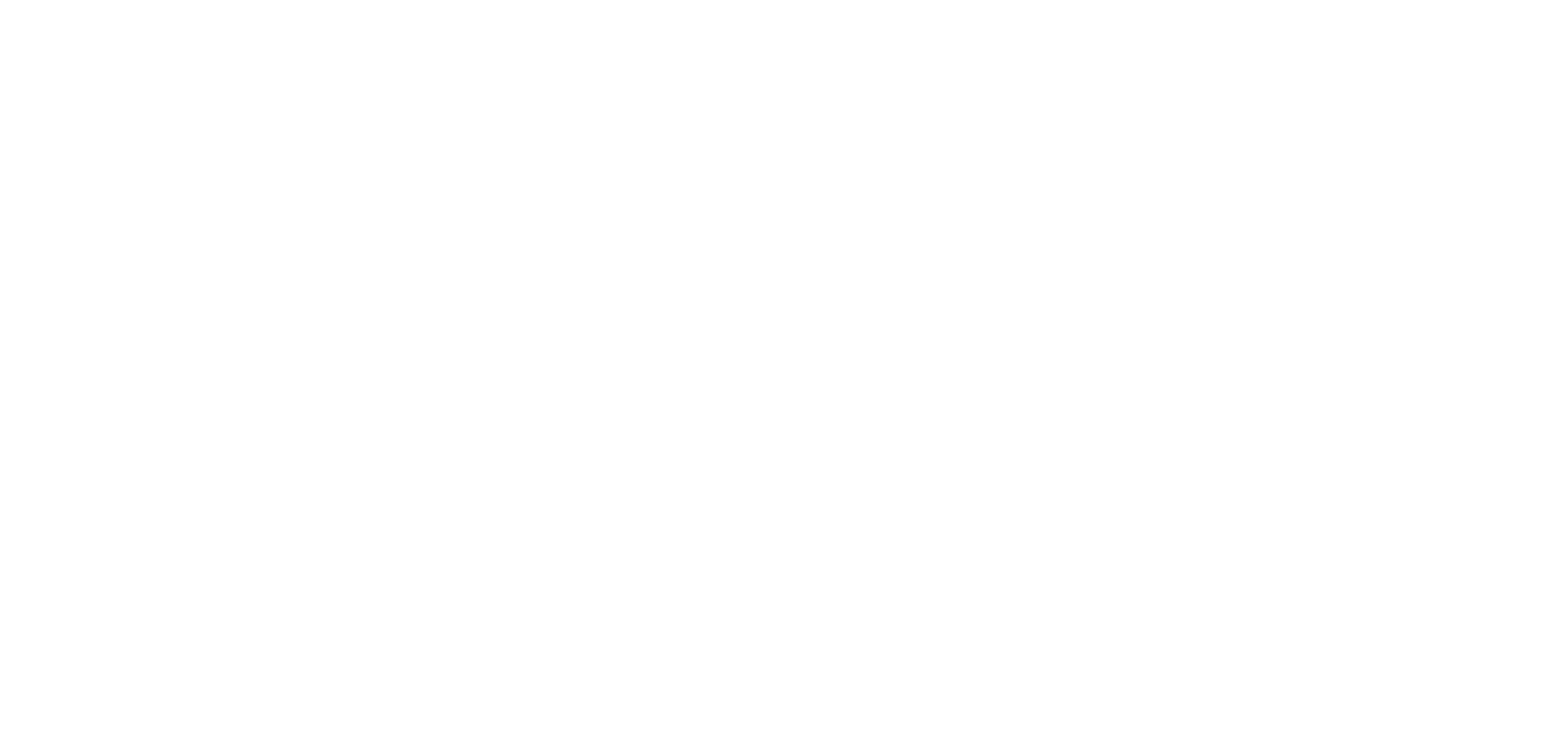 Presentation Headline
Presentation Sub Headline
FEB 8, 2024
We feed the world like family.
Thompson, Smith and Peters
Munoz, May and Zhou
Franklin, Thomas and Donald
One headline or a short title will have more impact.
One headline or a short title will have more impact.
Thompson, Smith and Peters
Munoz, May and Zhou
Franklin, Thomas and Donald